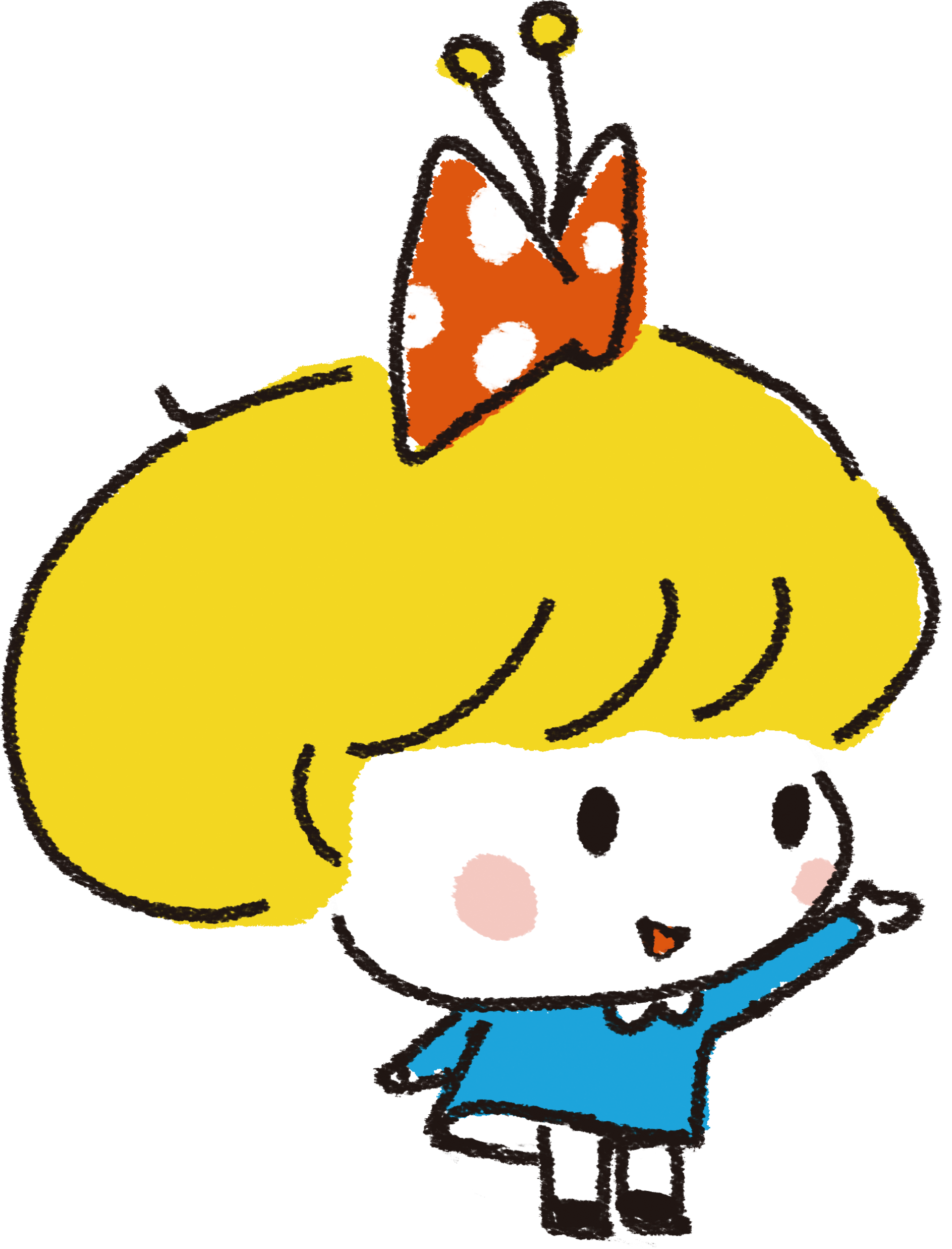 プログラムガイド
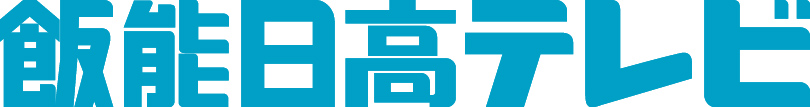 7月4日(土)～7月10日(金)
※番組内容は告知なく変更になる場合がございます。ご了承ください。
　　　　　℡　０４２－９７４－３６１１
  7:00     ごきげん体操 ◇飯能市役所インフォ
  7:15　  情報玉手箱
    :30     早置き情報(ゴミ収集日)
  8:00　　QVC
  9:00　  飯能市役所インフォメーション　　　　
  9:10     わらしべちゃんねる(茨城県) ◇体操
　 :30　  街コロンブス ◇情報玉手箱
10:00　  ほっとトピックス・お店のわ
10:30     QVC
12:00　  アーカイブ選 
              おらぁほうのみんようフェスタ(2004)
              フレー！フレー！消防団(2004)
12:30     街コロンブス ♢情報玉手箱    
13:00　  ショップチャンネル
14:00　  飯能市役所インフォメーション
14:10     パブリックアクセス ♢体操
    :30　  生活情報 「ヒザ痛緩和」
15:00　  ショップチャンネル
16:00　  週間いるま(入間CATV）
17:00     知っチャオマイタウン(狭山CATV）
18:00     飯能市役所インフォメーション
　 :10    わらしべちゃんねる(茨城県) ◇助手席
　 :30     街コロンブス♢情報玉手箱
19:00     ほっとトピックス・お店のわ
19:30    神保町昭和歌謡倶楽部～中森 明菜～
20:00     スペースシャワーTV
20:30     街コロンブス ♢情報玉手箱
21:00　  ほっとトピックス・お店のわ
21:30     パブリックアクセス ♢CSお知らせ
22:00　  飯能市役所インフォメーション     
21:10　  街コロンブス ♢情報玉手箱    
22:40　  CSお知らせ ♢助手席物語　 
23:00　  ショップチャンネル
※番組内容は告知なく変更になる場合がございます。ご了承ください。
　　　　　　　　　　℡　０４２－９７４－３６１１
   7:00    ごきげん体操
    :05    飯能市役所インフォメーション
    :15    CSお知らせ
    :30    街コロンブス◇情報玉手箱
  8:00    ほっとトピックス・お店のわ
  8:30    QVC
10:00    (土）アニマルプラネット
　　　　 (日）ディスカバリーチャンネル
 11:00　子育てTVハピクラ(キッズステーション)　　　　
     :30   神保町昭和歌謡倶楽部～中森 明菜～
 12:00　街コロンブス◇情報玉手箱
　  :30   ほっとトピックス・お店のわ
 13:00   ショップチャンネル
 14:00　飯能市役所インフォメーション
 14:10   わらしべちゃんねる(茨城県)♢助手席物語
 14:30　スペースシャワーTV
 15:00   ショップチャンネル
 16:00　生活情報「ヒザ痛緩和」
　  :30   子育てTVハピクラ(キッズステーション) 
 17:00   神保町昭和歌謡倶楽部～中森 明菜～
 17:30   街コロンブス◇情報玉手箱
 18:00   ほっとトピックス・お店のわ
 18:30   アーカイブ選
　　　　     おらぁほうのみんようフェスタ(2004)
              フレー！フレー！消防団(2004)
 19:00　飯能市役所インフォメーション
     :10   わらしべちゃんねる(茨城県)♢助手席物語
 19:30   OSK「OSKシンフォニー」
 20:00   街コロンブス◇情報玉手箱
 20:30   ほっとトピックス・お店のわ
 21:00   QVC
 22:00　飯能市役所インフォメーション
　  :10　街コロンブス◇情報玉手箱
　  :40   CSお知らせ♢助手席物語
 23:00    ショップチャンネル
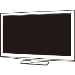 ※番組内容は告知なく変更になる場合がございます。ご了承ください。
　　　　　℡　０４２－９７４－３６１１
  7:00     ごきげん体操 ◇飯能市役所インフォ
  7:15　  情報玉手箱
    :30     早置き情報(ゴミ収集日)
  8:00　　QVC
  9:00　  飯能市役所インフォメーション　　　　
  9:10     THE MAKING(サイエンスCH) ◇体操
　 :30　  街コロンブス ◇情報玉手箱
10:00　  ほっとトピックス・お店のわ
10:30     QVC
12:00　  アーカイブ選 
              おらぁほうのみんようフェスタ(2004)
              フレー！フレー！消防団(2004)
12:30     街コロンブス ♢情報玉手箱    
13:00　  ショップチャンネル
14:00　  飯能市役所インフォメーション
14:10     パブリックアクセス ♢体操
    :30　  生活情報 「ヒザ痛緩和」
15:00　  ショップチャンネル
16:00　  週間いるま(入間CATV）
17:00     知っチャオマイタウン(狭山CATV）
18:00     飯能市役所インフォメーション
　 :10    THE MAKING(サイエンスCH) ◇助手席
　 :30     街コロンブス♢情報玉手箱
19:00     ほっとトピックス・お店のわ
19:30    子育てTVハピクラ(キッズステーション) 
20:00     スペースシャワーTV
20:30     街コロンブス ♢情報玉手箱
21:00　  ほっとトピックス・お店のわ
21:30     パブリックアクセス ♢CSお知らせ
22:00　  飯能市役所インフォメーション     
21:10　  街コロンブス ♢情報玉手箱    
22:40　  CSお知らせ ♢助手席物語　 
23:00　  ショップチャンネル
4日(土)
  5日(日）
11ch
11ch
11ch
番　組　表
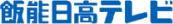 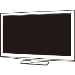 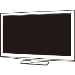 番　組　表
番　組　表
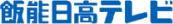 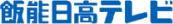 6日(月）
7日(火）
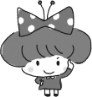 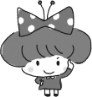 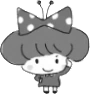 ※番組内容は告知なく変更になる場合がございます。ご了承ください。
　　　　　℡　０４２－９７４－３６１１
  7:00     ごきげん体操 ◇飯能市役所インフォ
  7:15　  情報玉手箱
    :30     早置き情報(ゴミ収集日)
  8:00　　QVC
  9:00　  飯能市役所インフォメーション　　　　
  9:10     わらしべちゃんねる(茨城県) ◇体操
　 :30　  街コロンブス ◇情報玉手箱
10:00　  ほっとトピックス・お店のわ
10:30     QVC
12:00　  アーカイブ選 
              おらぁほうのみんようフェスタ(2004)
              フレー！フレー！消防団(2004)
12:30     街コロンブス ♢情報玉手箱    
13:00　  ショップチャンネル
14:00　  飯能市役所インフォメーション
14:10     パブリックアクセス ♢体操
    :30　  生活情報 「ヒザ痛緩和」
15:00　  ショップチャンネル
16:00　  週間いるま(入間CATV）
17:00     知っチャオマイタウン(狭山CATV）
18:00     飯能市役所インフォメーション
　 :10    わらしべちゃんねる(茨城県) ◇助手席
　 :30     街コロンブス♢情報玉手箱
19:00     ほっとトピックス・お店のわ
19:30    神保町昭和歌謡倶楽部～中森 明菜～
20:00     スペースシャワーTV
20:30     街コロンブス ♢情報玉手箱
21:00　  ほっとトピックス・お店のわ
21:30     パブリックアクセス ♢CSお知らせ
22:00　  飯能市役所インフォメーション     
21:10　  街コロンブス ♢情報玉手箱    
22:40　  CSお知らせ ♢助手席物語　 
23:00　  ショップチャンネル
※番組内容は告知なく変更になる場合がございます。ご了承ください。
　　　　　℡　０４２－９７４－３６１１
  7:00     ごきげん体操 ◇飯能市役所インフォ
  7:15　  情報玉手箱
    :30     早置き情報(ゴミ収集日)
  8:00　　QVC
  9:00　  飯能市役所インフォメーション　　　　
  9:10     THE MAKING(サイエンスCH) ◇体操
　 :30　  街コロンブス ◇情報玉手箱
10:00　  ほっとトピックス・お店のわ
10:30     QVC
12:00　  アーカイブ選 
              おらぁほうのみんようフェスタ(2004)
              フレー！フレー！消防団(2004)
12:30     街コロンブス ♢情報玉手箱    
13:00　  ショップチャンネル
14:00　  飯能市役所インフォメーション
14:10     パブリックアクセス ♢体操
    :30　  生活情報 「ヒザ痛緩和」
15:00　  ショップチャンネル
16:00　  週間いるま(入間CATV）
17:00     知っチャオマイタウン(狭山CATV）
18:00     飯能市役所インフォメーション
　 :10    THE MAKING(サイエンスCH) ◇助手席
　 :30     街コロンブス♢情報玉手箱
19:00     ほっとトピックス・お店のわ
19:30    子育てTVハピクラ(キッズステーション) 
20:00     スペースシャワーTV
20:30     街コロンブス ♢情報玉手箱
21:00　  ほっとトピックス・お店のわ
21:30     パブリックアクセス ♢CSお知らせ
22:00　  飯能市役所インフォメーション     
21:10　  街コロンブス ♢情報玉手箱    
22:40　  CSお知らせ ♢助手席物語　 
23:00　  ショップチャンネル
※番組内容は告知なく変更になる場合がございます。ご了承ください。
　　　　　℡　０４２－９７４－３６１１
  7:00     ごきげん体操 ◇飯能市役所インフォ
  7:15　  情報玉手箱
    :30     早置き情報(ゴミ収集日)
  8:00　　QVC
  9:00　  飯能市役所インフォメーション　　　　
  9:10     わらしべちゃんねる(茨城県) ◇体操
　 :30　  街コロンブス ◇情報玉手箱
10:00　  ほっとトピックス・お店のわ
10:30     QVC
12:00　  アーカイブ選 
              おらぁほうのみんようフェスタ(2004)
              フレー！フレー！消防団(2004)
12:30     街コロンブス ♢情報玉手箱    
13:00　  ショップチャンネル
14:00　  飯能市役所インフォメーション
14:10     パブリックアクセス ♢体操
    :30　  生活情報 「ヒザ痛緩和」
15:00　  ショップチャンネル
16:00　  週間いるま(入間CATV）
17:00     知っチャオマイタウン(狭山CATV）
18:00     飯能市役所インフォメーション
　 :10    わらしべちゃんねる(茨城県) ◇助手席
　 :30     街コロンブス♢情報玉手箱
19:00     ほっとトピックス・お店のわ
19:30    神保町昭和歌謡倶楽部～中森 明菜～
20:00     スペースシャワーTV
20:30     街コロンブス ♢情報玉手箱
21:00　  ほっとトピックス・お店のわ
21:30     パブリックアクセス ♢CSお知らせ
22:00　  飯能市役所インフォメーション     
21:10　  街コロンブス ♢情報玉手箱    
22:40　  CSお知らせ ♢助手席物語　 
23:00　  ショップチャンネル
11ch
11ch
11ch
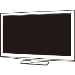 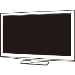 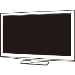 番　組　表
番　組　表
番　組　表
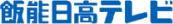 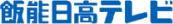 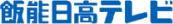 8日(水）
9日(木）
10日(金）
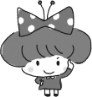 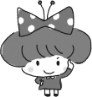 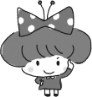